6. prezentacePoslušnost. Očekávání. Přesvědčování.
30. 3. 2021

Sociální psychologie pro pedagogy
Katedra pedagogiky, Pedagogická fakulta UK

PhDr. Lenka Kollerová, Ph.D
lenka.kollerova@pedf.cuni.cz
(Ne)konformita a (ne)poslušnost jako souhra vnějších a vnitřních vlivů
Vnější vlivy na poslušnost a konformitu: Kulturní normy
Kultury nás odlišně socializují, abychom byli více či méně konformní a poslušní. Záleží na tom, co je v dané kultuře ceněno, a co naopak sankcionováno. 
Např. ve Franci, kde je velmi ceněna individuální svoboda, jsou tyto jevy nižší. Naproti tomu např. v Zimbabwe u kmene Buntuů, kde je nepřizpůsobivost postihována, jsou tyto jevy vyšší. 

Kultury se mění nejen napříč regiony, ale i v čase. 
Např. Novodobá opakování Aschových experimentů s konformitou v USA replikovala nález konformity v nižších procentech.
Problém: 

Za jakých situačních podmínek plní lidé (vojáci, zaměstnanci, studenti) pochybné příkazy autorit?
???Vzpomeňte si na ZŠ/SŠ na nějaký případ, kdy jste poslechli nesprávný pokyn autority učitele. Co hrálo roli ve vašem rozhodnutí uposlechnout? Jaké situace takové poslušnosti nahrávají?
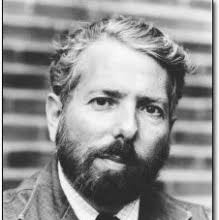 „Na základě svého pozorování tisíce lidí bych řekl…, že kdyby se ve Spojených státech vytvořil systém táborů smrti podobný tomu, jaký jsme viděli v nacistickém Německu, člověk by byl schopný najít dostatečné množství personálu pro takové tábory v jakémkoliv americkém městě střední velikosti.“ Stanley Milgram, CBS, 1979 (dle Myers, 2016, s. 185)
V čem spočívá síla situace?
Klasický experiment s poslušností – Stanley Milgram (60. léta)
- Lidé v extrémně silné experimentální situaci v roli učitele (teacher- na obr. T) často poslechli pokyn experimentátora (na obr. E) dát druhému člověku (learner – na obr. L) ve vedlejší místnosti elektrický šok. 

- Pokyny postupně požadovaly zvyšující se intenzitu šoků. 65 % pokusných osob dalo druhému člověku šok intenzity, která mohla být pro druhého člověka nebezpečná (na spínači stálo: 375 voltů „vážné nebezpečí“).
Síla Milgramovy situace spočívala v:
(Emoční) vzdálenosti oběti (Pokusné osoby oběť neznaly a byla v jiné místnosti.)

Blízkosti a legitimitě autority experimentátora, který na sebe bral odpovědnost.

Institucionální autoritě Yalovy univerzity, kde experiment probíhal.

Izolováním od vnějšího světa, především od jiných lidí, kteří by mohli pokusnou osobu v neposlušnosti podpořit.
Př. Velitel popravčí čety nepociťuje osobní odpovědnost ani lítost
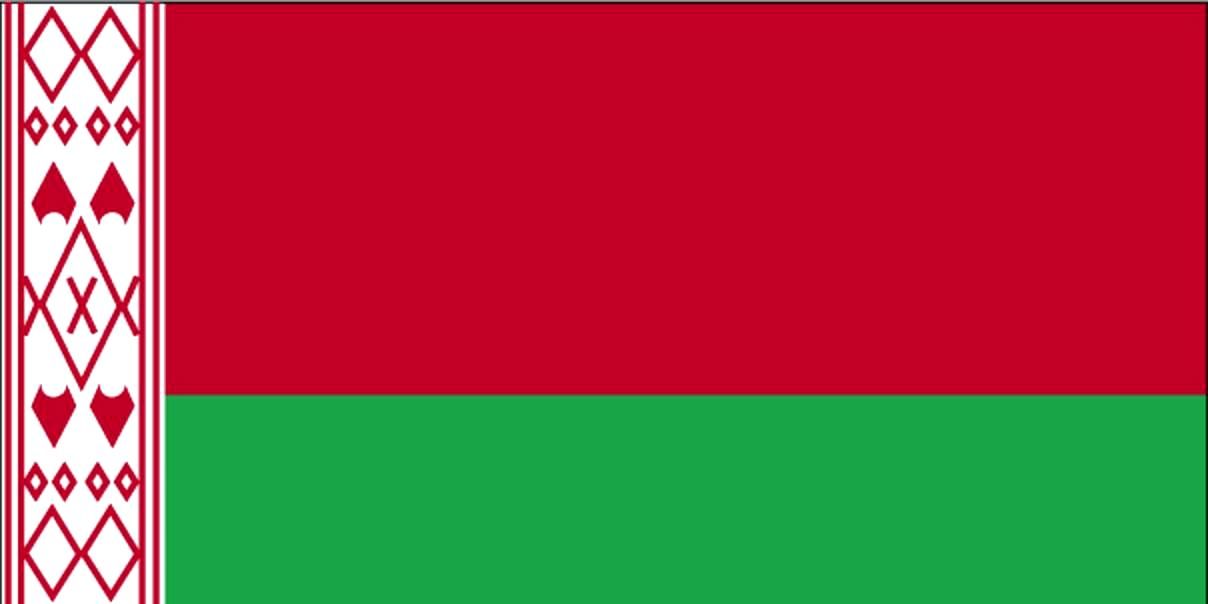 „… Litoval jste někdy osudu odsouzených?
Já tu nejsem od toho, abych něčeho litoval nebo nelitoval. Lékař také nelituje toho, že někomu uřízne nohu. Já jsem pouze plnil rozkazy. Dělal jsem to podle zákonů, které přijal běloruský lid. V Bělorusku bylo pro trest smrti osmdesát dva procent obyvatel země. Tak dopadlo referendum. Nejde o to, jestli to chci nebo nechci. Přijde další a udělá to místo mě. Nebude v tom rozdíl. Zákon je zákon a je třeba ho dodržovat v každém případě. …“

Přejato z Ocknecht, M. (2019): Práce je práce. Viděl jsem hrozné věci, ale postupně jsem si zvykl, říká bývalý šéf běloruských katů. Radio Wave. https://wave.rozhlas.cz/prace-je-prace-videl-jsem-hrozne-veci-ale-postupne-jsem-si-zvykl-rika-byvaly-sef-7847409
Očekávání.
Jak je jedinec (bezděčně) ovlivňován očekáváními ze strany druhých.
Tzv. Pygmalion vs. Golem efekt
Pozitivní očekávání učitele mohou zvýšit pravděpodobnost, že žák zvýší svůj výkon. 

Naopak negativní očekávání učitele mohou zvýšit pravděpodobnost, že žák sníží svůj výkon.

Proč???
1. mechanismus působení očekávání druhých
Očekávání druhých mohou mít vliv na chování a výsledky jedince. Vliv se uplatňuje dvěma hlavními cestami, tím, ...

... že druzí se k jedinci chovají podle svých očekávání. Např. Učitel  při neúspěchu/překážce více povzbuzuje dítě, u které očekává rozvoj. Vyjadřuje také větší ocenění úspěchů a více dítě zapojuje do výukových aktivit (tj. dítě má více příležitostí se něco naučit).

! Jde vlastně o určitou ukázku sebenaplňujícího se proroctví.
2. mechanismus působení očekávání druhých
Dále se vliv očekávání může uplatňovat tím, ...

... že jedinec pozitivní, nebo negativní, očekávání druhých vycítí/odhadne, a to ho povzbudí, nebo znervózní. (Např. Žákovi dodá odvahu učit se něco těžkého, když cítí, že učitel mu důvěřuje, že se to může naučit.) Zde je důležité, jak očekávání druhých jedinec subjektivně vnímá (Např. Učitel může mít pozitivní očekávání, ale žák to neví.)

! Lidé očekávání druhých vnímají nejen z obsahu jejich slov, ale z neverbálních signálů - výrazu jejich tváře, tónu hlasu, tělesných pohybů (např. Pohyb učitele po třídě může evokovat nezájem o určitou část třídy.)
Hrozba stereotypu
Specifický příklad negativního vlivu očekávání je tzv. hrozba stereotypu.

Když člověk vnímá nějaké negativní očekávání ve vztahu k sobě na základě důležité složky identity, např. pohlaví, může znervóznět, a tím má práci se zvládáním emocí a věnuje méně pozornosti výkonu, což může jeho výkon snížit.

Např. Když dívka vnímá, že učitel považuje chlapce za schopnější v matematice, může to mít negativní vliv na její výkon.
Vaše reflexe a otázky k očekávání
Co vás k textu napadalo?

Co si z látky vzít jako inspiraci pro práci učitele?
Co může učitel dělat, aby byl spravedlivý?
Otázka studentů:
Jak se vyvarovat upřednostňování dětí učitelem?

Odpověď: 
Cíleně se snažit o spravedlivý přístup (a nebát se příp. chyb), a to dvěma hlavními způsoby:
Přesvědčit sám sebe, že každé dítě má potenciál a zaslouží si  podporu. (Pak bude i neverbální složka v pořádku.)
Rozdělovat ve třídě spravedlivě ZDROJE, tj. svou pozornost (pohyb po třídě, vyvolávání), příležitosti učit (aktivizovat všechny) se a zažívat úspěch (oceňovat malá vítězství, snahu, námahu).
Přesvědčivost.
Kdo a jak jedince snáze přesvědčí, aby změnil svůj postoj?
Přesvědčivost – vnímání podobnosti
Pokud někoho vnímáme jako sobě podobného, byť v drobnostech (např. „také se dnes stejně jako já nevyspal“), pokud máme pocit, že s ním něco sdílíme, s vyšší pravděpodobností se nám bude líbit, bude nám sympatický, a proto:

budeme s ním chtít být více v kontaktu a naslouchat mu;
budeme ochotnější mu pomoci;
a budeme více otevření jejich sdělení.
V čem může podobnost spočívat ....
Podobnost typicky spočívá v postojích (např. zájmech), chování, věku, pohlaví, etnicitě, vzhledu, pocitech, ale i ve sdílených zkušenostech(např. počasí) a  v komunikaci.

 Proto se např. obchodní prodejci učí zrcadlit neverbální komunikaci klientů. Usmívat se, pokud se klient usmívá. Křížit ruce, pokud klient kříží ruce, apod. Snaží se jim tím přiblížit v komunikaci.

Proto se také mluvčí často snaží na začátku projevů najít nějakou drobnost, která ho spojuje s publikem – brzké vstávání, cesta na setkání, dřívější společné setkání atd. Snaží se tím publiku přiblížit sdílenou zkušeností.
Video k přesvědčivosti díky vnímání podobnosti
https://www.youtube.com/watch?v=47l34eJ8eq4&list=PLSwrDP9GGIGgHXouRNJ7bEuVXR3IPDjvn&index=1
Jak může učitel na střední škole nenuceně podpořit ve studentech pocit, že je jim v něčem podobný?
Přesvědčivost – vnímání věrohodnosti
... věrohodného, tzn. působí jako autorita - chytře a sebevědomě, jako člověk hodný důvěry. Klasická důvěra v odborníky. Věrohodnost je zvyšována:
přímočarostí a věcností (např. věci jasné pojmenování věcí) 
díváním se do očí (Vyvolává pocit, že člověk mluví pravdu a je si jist.)
sebevědomým projevem (např. rychlou řečí, absencí váhání)
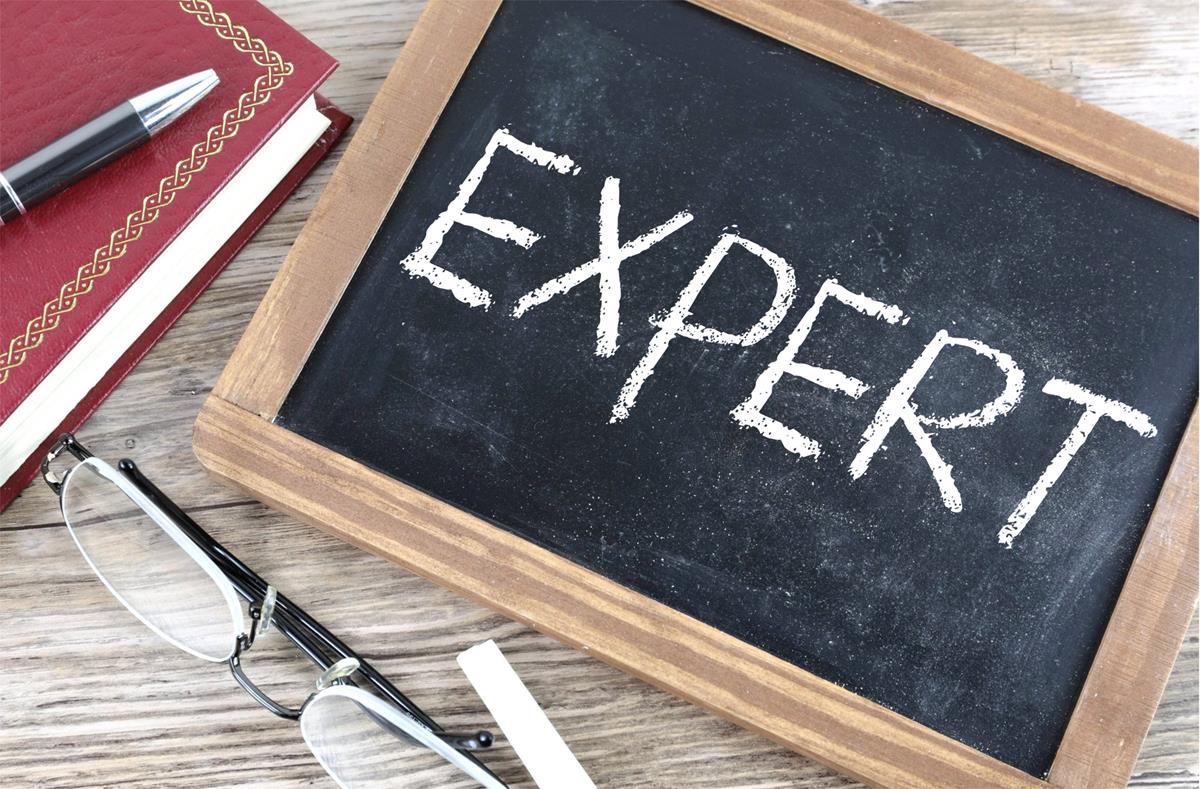 Přesvědčivost – vnímání atraktivity
… atraktivního, tj. přitažlivého svým vzhledem, postavením, tím, co dokázal, apod. 

V čem spočívá atraktivita mluvčího závisí na kontextu a konkrétním posluchači. Mluvčí může být přitažlivý např. tím, že UMÍ něco, co by si posluchač přál také umět, nebo tím, že má nějakou VLASTNOST, kterou by si přál mít (krásu, odvahu, nadhled...).
Přesvědčivost souvisí i s tím, JAK něco sdělujeme
Otázkou je, do jaké míry apelovat argumenty na rozum, a do jaké míry přesvědčovat druhé podprahově tím, že se snažíme vyvolat automatické úsudky  a emoce.

Záleží to především na situaci, publiku, účelu komunikace a normách.

- Většina mediálních sdělení oba způsoby kombinuje.
Periferní cesta: Spojení značky s úspěšným sportovcem vede k automatickému přijetí bez argumentů
Kombinace: Centrální cesta (argument) doplněná o periferní (obrázek, modrá barva)
2 cesty k přesvědčování druhého člověka
PERIFERNÍ cesta přes priming, tj. spojení s podněty, které automaticky vedou k přijetí
CENTRÁLNÍ cesta přes silné argumenty
Např. Vysvětlení, jak kouření škodí zdraví, v TV pořadu.

Vhodné pro publikum, které chce přemýšlet.

Vhodné pouze v případě, že posluchač dává pozor.

Výsledkem je často dlouhodobé ovlivnění druhé osoby.
Např. Spojení kouření s krásou a potěšením v reklamě (hudbou, obrazem, atraktivními herci).

Vhodné pro publikum, které se nechce namáhat analyzováním (rychlá cesta postavená na automatismech).

Vhodné k vyvolání pozornosti publika, probuzení zájmu.

Výsledkem je často jen dočasné přesvědčení druhé osoby.
Aktivita: Rozbor přesvědčivosti sdělení
- Pusťte si první 3 min následujících videí. Které na vás osobně působí nejpřesvědčivěji? Proč? 
Které vlastnosti mluvčího jsou pro vás přesvědčivé? Podobnost, atraktivita, odbornost, něco dalšího?
Které charakteristiky projevu (obsahu či formy) na vás působí přesvědčivě? Jaké argumenty, jaké periferní signály?

a) Petr Mára (139 tis. odběratelů)
Jaký iPhone si vybrat? XS? Nebo XR? Nebo ušetřit a koupit X?
https://www.youtube.com/watch?v=HmgJmg5vc2c


b) Matěj Švancer (14,5 tis. odběratelů)
SROVNÁNÍ iPhone XS XS MAX XR X který je určený pro koho a jaký jsem si vybral já?
https://www.youtube.com/watch?v=_nqbhuUSsoo


c) Lukáš Fronk (12,9 tis. odběratelů)
Rozhodujete se mezi iPhone XR a XS Max?
https://www.youtube.com/watch?v=M8xp_a_Jzck
Literatura:
Kapitola Persvaze in Myers, D.G. (2016). Sociální psychologie. Brno: Edika, s. 204-235.

Kapitola Sociální vliv in Myers, D.G. (2016). Sociální psychologie. Brno: Edika, s. 140-201.